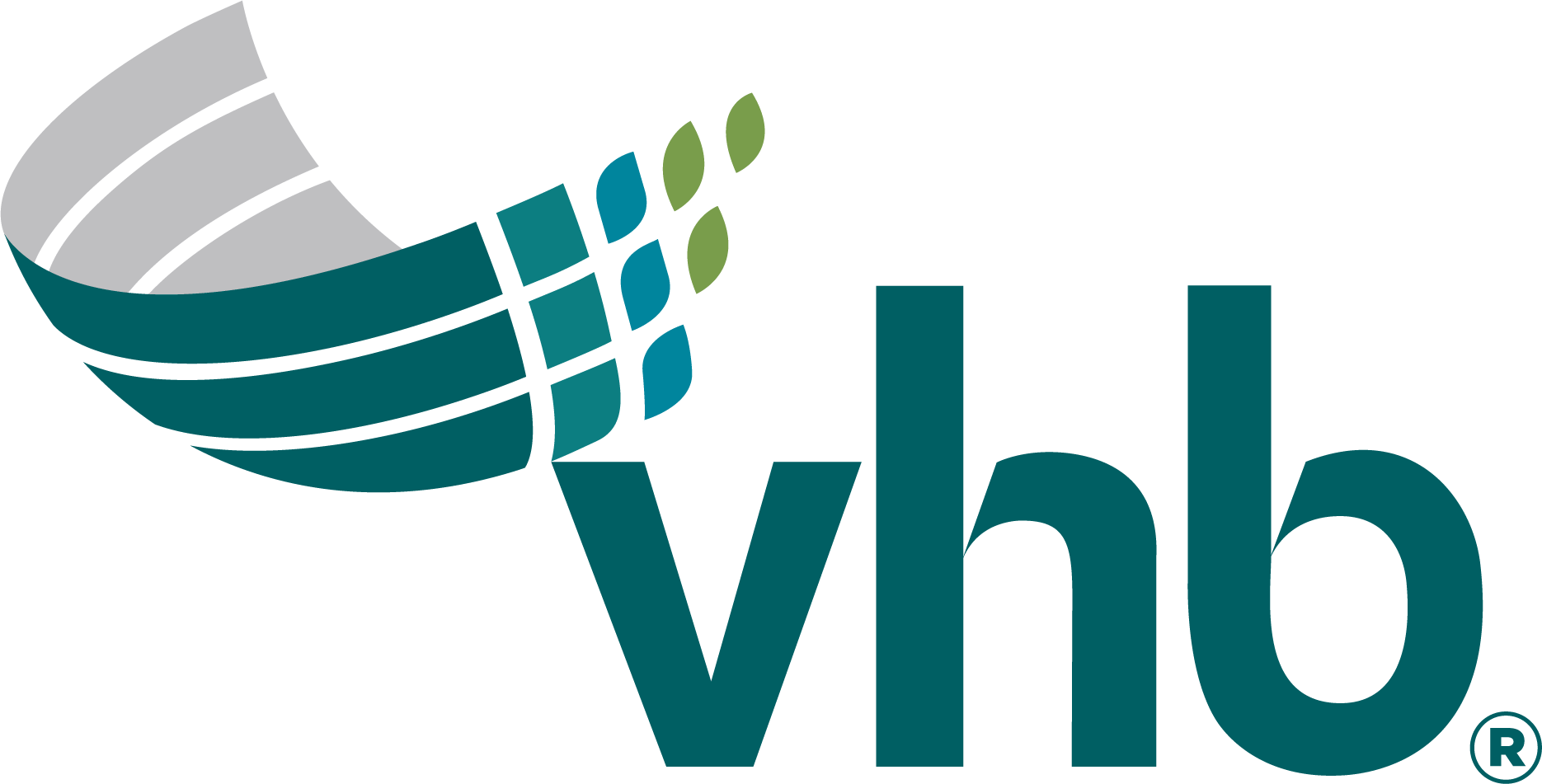 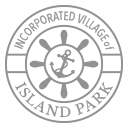 Public Information Meeting
November 5, 2020
6:00 PM
Transit Oriented Development Overlay District
Incorporated Village of Island Park, NY
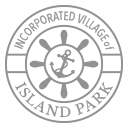 Agenda
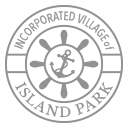 Opening Remarks
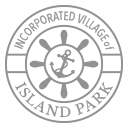 Assets
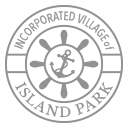 Challenges
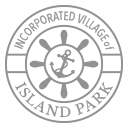 Opportunities
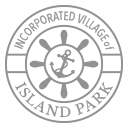 Purpose
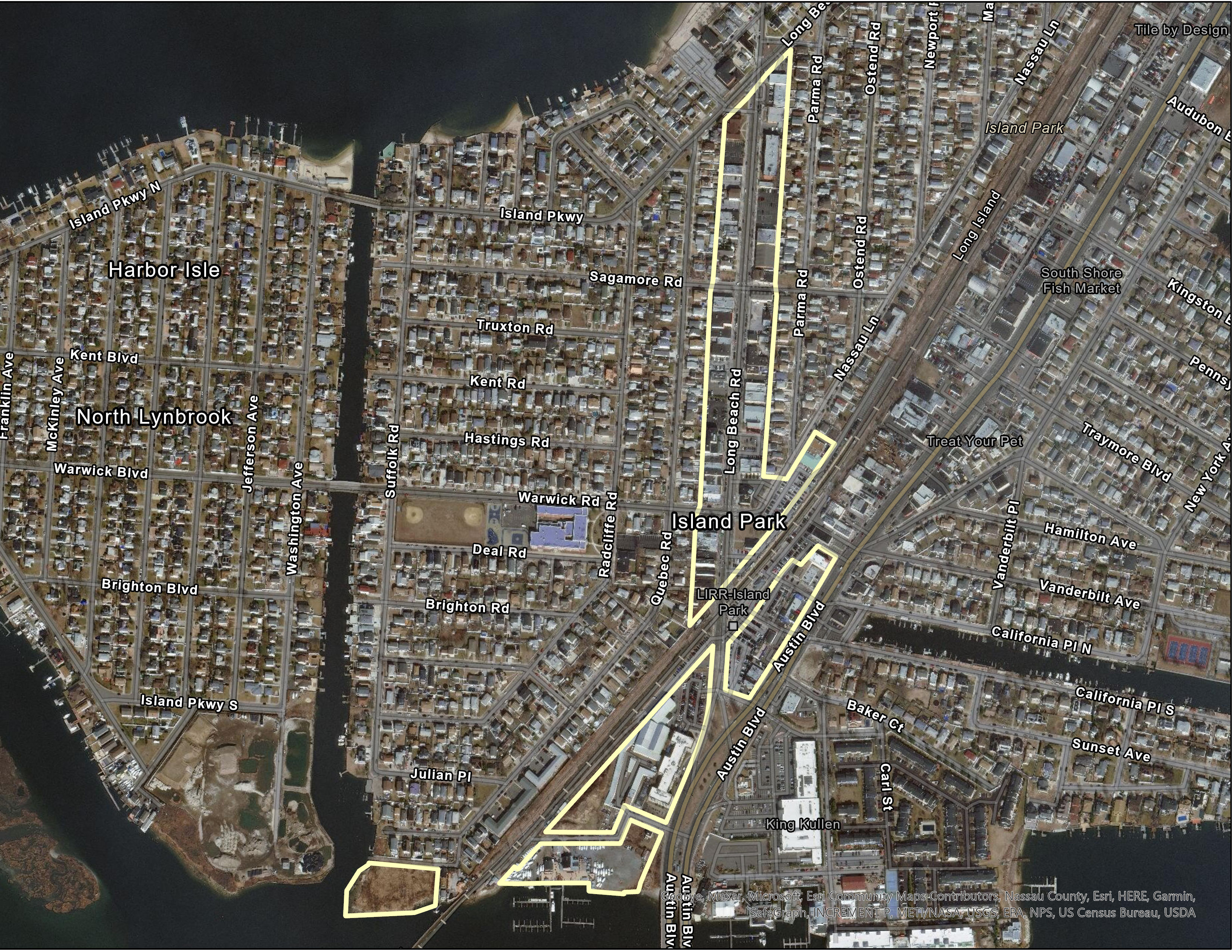 INSER TOD MAP HERE
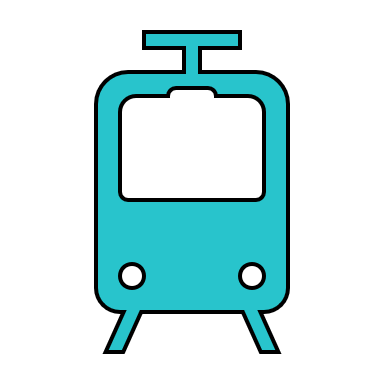 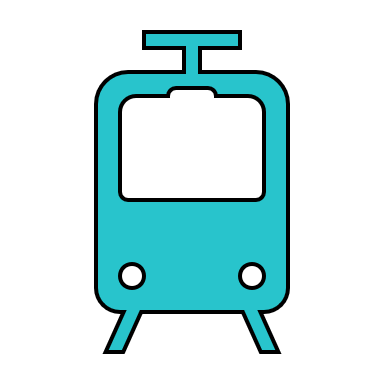 Train Station
Proposed TOD Overlay
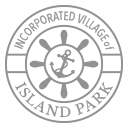 How We Got HereNY Rising Reconstruction Plan (2014)
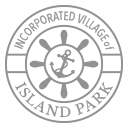 How We Got HerePerkins Eastman/ DASNY Study - Downtown Revitalization and Transit Oriented Development Plan (2017)
What is a zoning overlay?
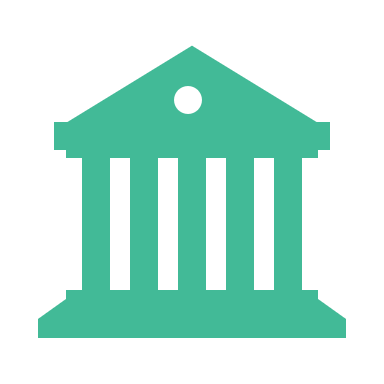 Overlay Zoning
A tool that creates a special zoning district, placed over an existing base zone(s), which identifies special provisions in addition to those in the underlying base zone
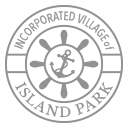 TOD Subdistricts
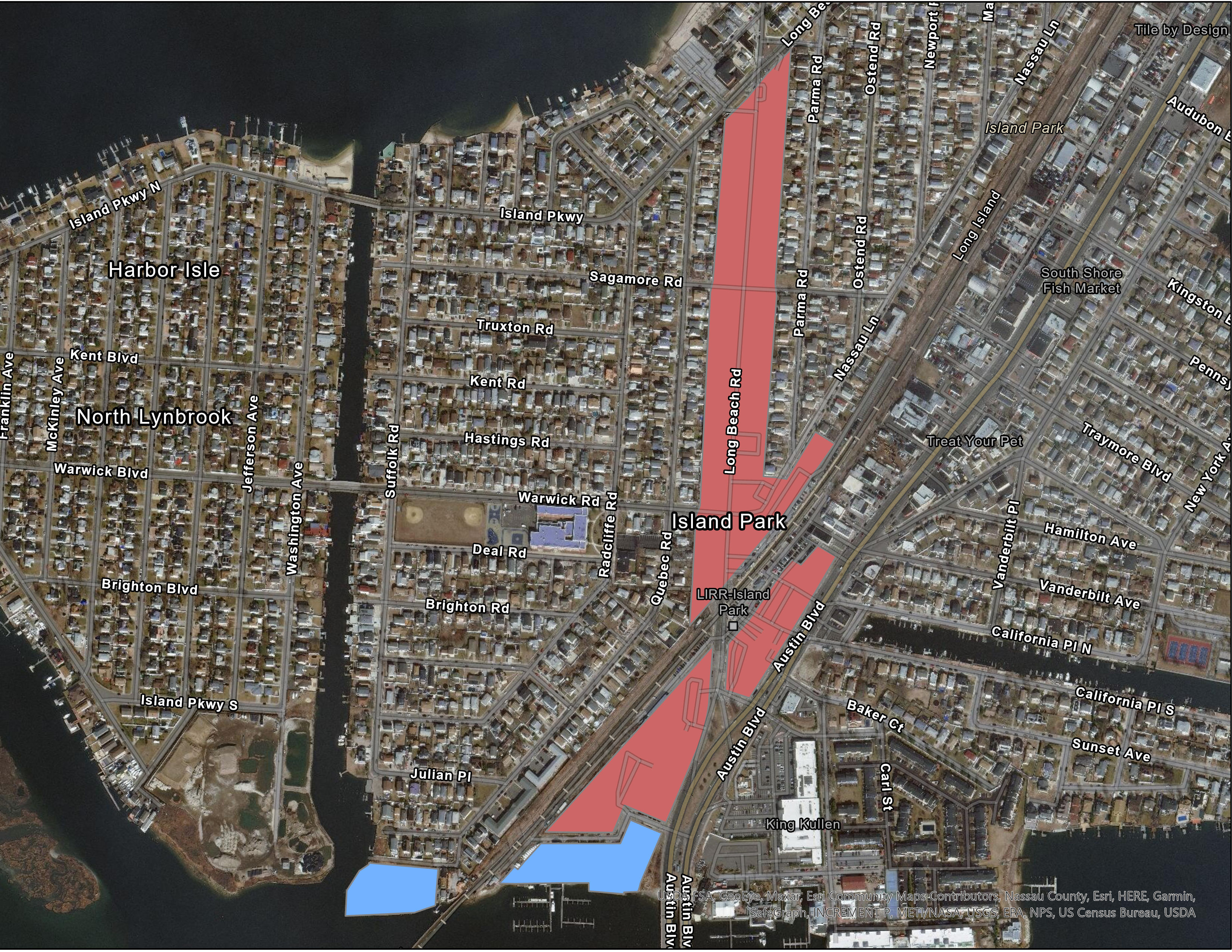 Waterfront Subdistrict
Business Subdistrict
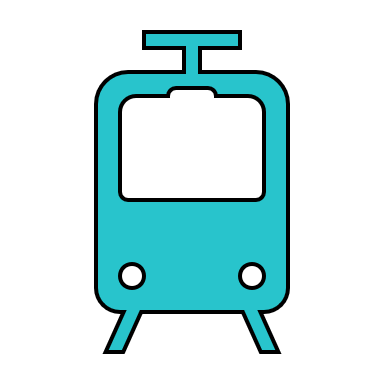 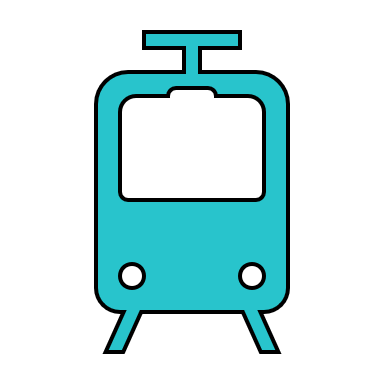 Train Station
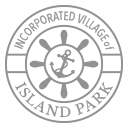 Permitted Uses
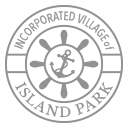 Bulk and Dimensional Regulations
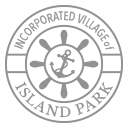 Parking Regulations
Note: A minimum of one parking space per unit must be accommodated on site
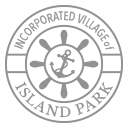 Step 1: Preliminary Application
Two Step Application Process
An applicant may petition the Village Board of Trustees and file with the Superintendent of Buildings.
Within 60 days, the Board of Trustees shall decide to either advance the preliminary application for further consideration or deny the preliminary application and end the consideration of such application.
Step 2: Final Application
The Board of Trustees will deny, approve or approve with modifications/ conditions within 60 days of the close of the public hearing.
Once all materials have been submitted, a public hearing will be scheduled within 60 days.
If the Board of Trustees decides to entertain an application, the applicant will need to submit a detailed set of plans and other materials.
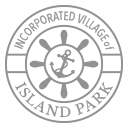 Sustainability Component
Sustainability and green building refer to the practice of creating buildings using a process that is environmentally responsible and resource-efficient throughout a building’s life-cycle.
All development would be compliant with State and Federal regulations including, but not limited to, the Federal Emergency Management Agency and New York State Energy Conservation Construction Code.
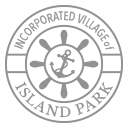 Next Steps
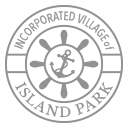 Public Comments